Pediatric urinary disorders
Dr. Hamdan Al-Hazmi
Objectives
Understand the common congenital anomalies 
The definition of each anomalies 
The most common radiological investigation used
The common way of tratment
Congenital anomalies of the urogenital system
Most common of all organ system.
10% of population has some type of urogenital
anomaly.
14:1000 birth has antenatal diagnosis of urogenital
anomaly.
Antenatal ultrasound after 28 weeks gestation.
Congenital anomalies of the urogenital system…
Antenatal Hydronephrosis
Anomaly of position, number and rotation
Cystic abnormalities
Prune Belly Syndrome
Hypospadias
Epispadias
Bladder e Exstrophy
Antenatal Hydronephrosis(ANH)
Antenatal Hydronephrosis(ANH)
Causes:
Pelviureteric junction obstruction (41%)
Ureterovesical junction obstruction (23%)
Vesicoureteric reflux(7%)
Duplication anomalies (13%)
Posterior urethral valves (10 %)
MCDK
Others (6%)
ANH
SFU Grading
8
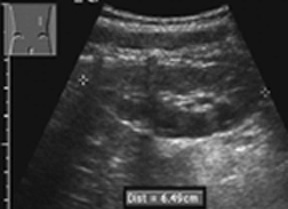 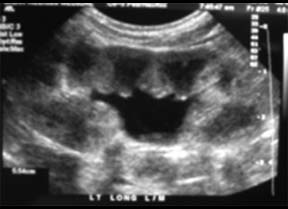 G0
G1
G2
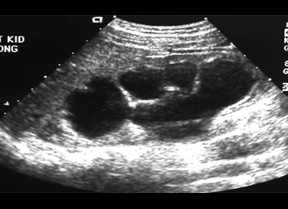 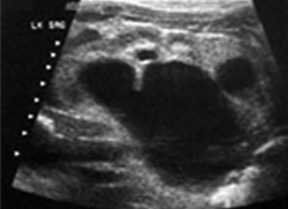 G3
G4
1-Pelviureteric junction obstruction(PUJO)
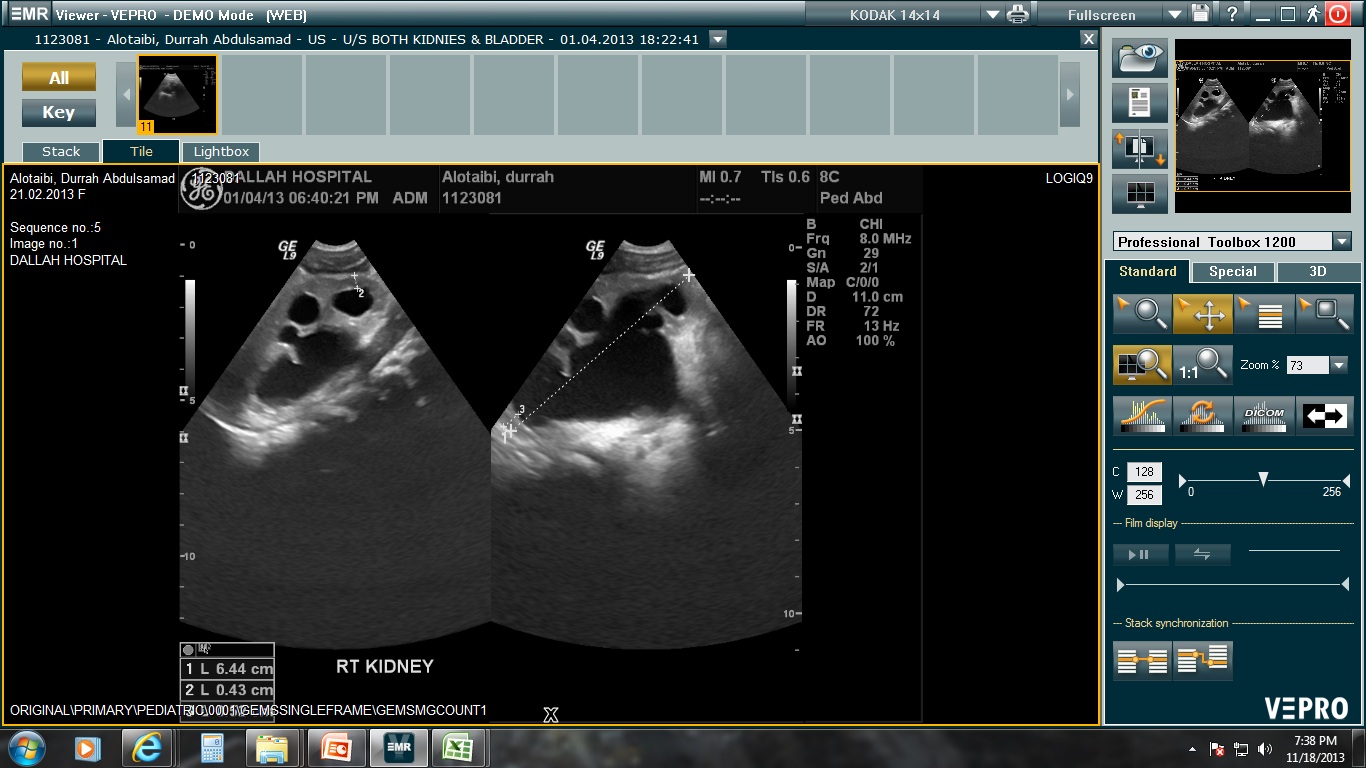 PUJO…
Presentation:
Incidental in Neonates
Incidental in Children
Symptomatic:
UTI
Pain
Mass
Hematuria
Stone
Pyeloplasty
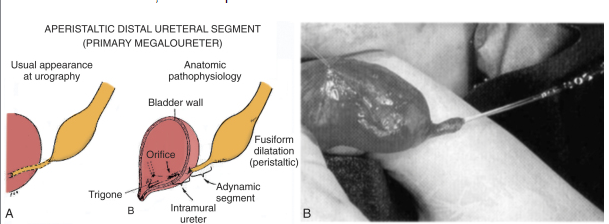 2-Ureterovesical junction obstruction (UVJO)
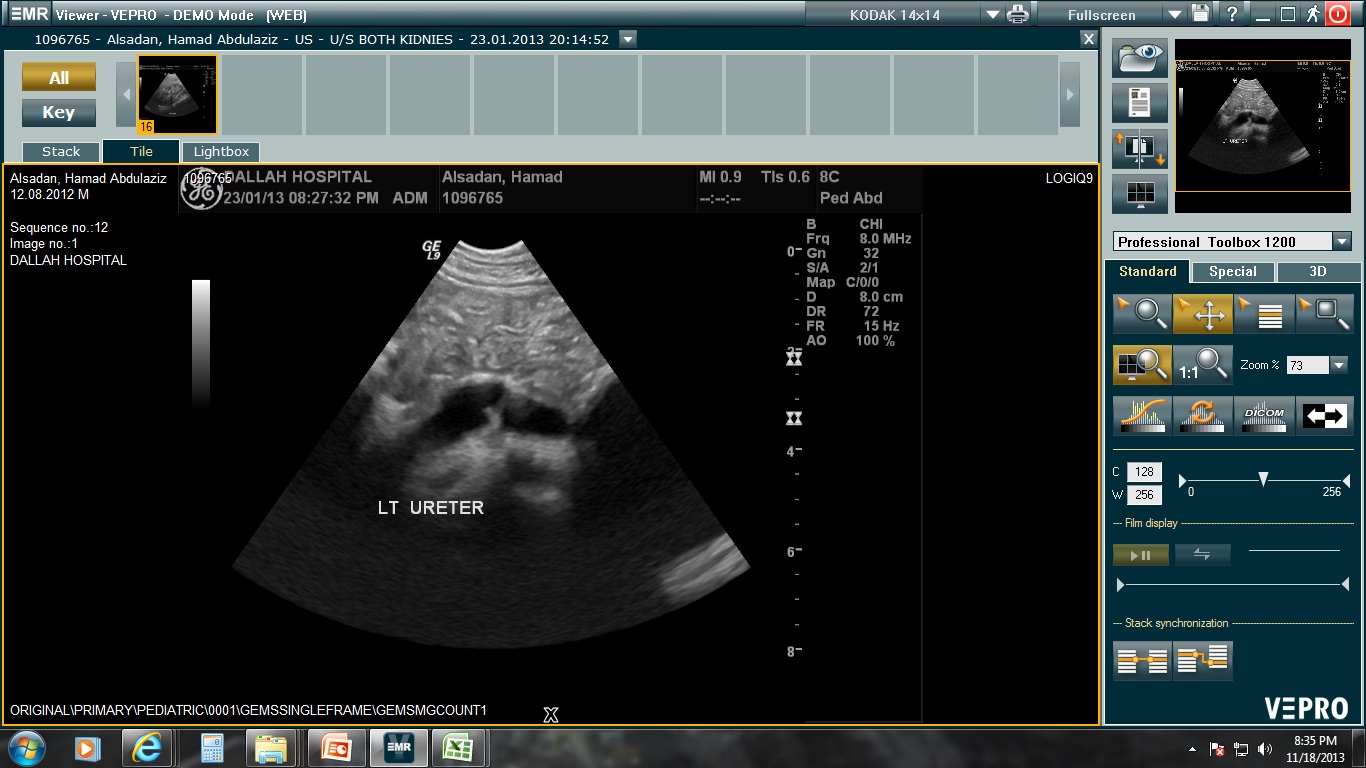 Ureteral reimplantation
3-Duplication Anomalies
1%,
 1.6:1 F:M
85% unilateral.
Complete or incomplete 
Associated
reflux 43%
renal dilatation 29%
ectopic insertion 3%
ureterocele.
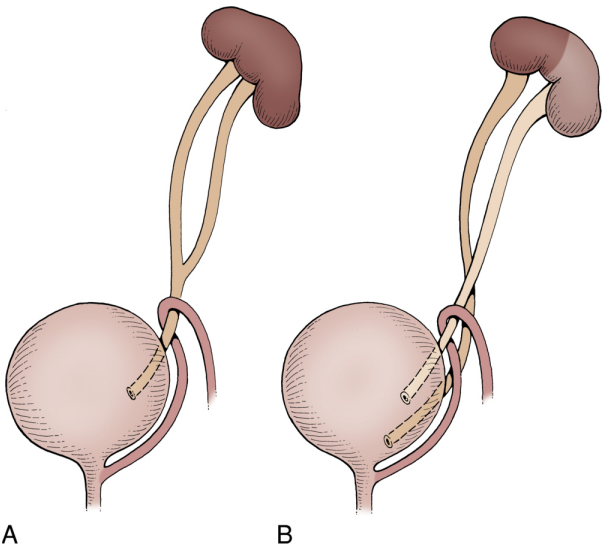 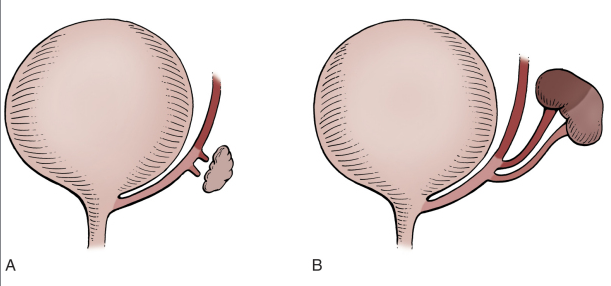 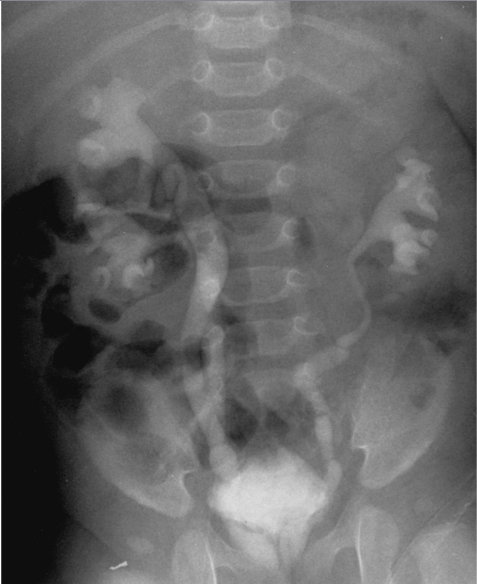 Weiger - Meyer Law
4-Ureterocele
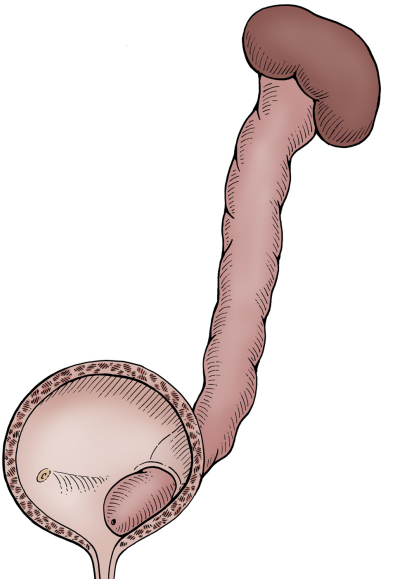 Ureterocele….
Cystic dilatation  of the terminal portion of the ureter.
Orthotopic = intravesical=simple=adult type
     ureterocele.
Ectopic = extravesical=duplex system= infant type
     ureterocele.
In ectopic ureterocele it involve the upper pole
      system.
7:1 F:M, 10% bilateral, ectopic: orthotopic 4:1
Commonest cause of urine retention in female
      infants.
Ureterocele
Presentation:
Antenatal (U/S)
Urine retention
Infection
Calculus formation
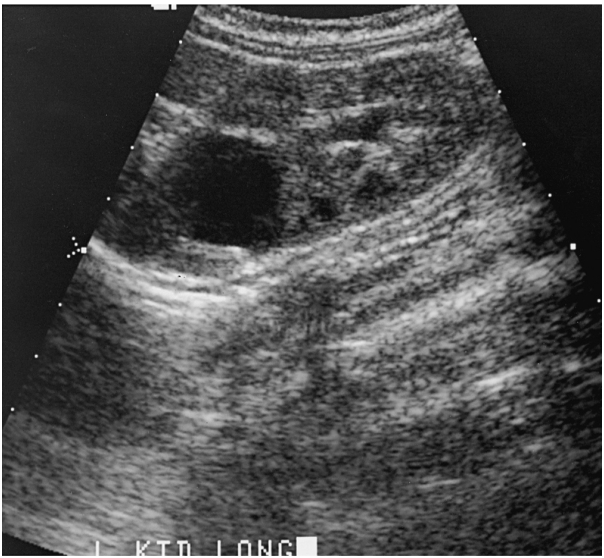 5-Ectopic ureter
Most commonly associated with duplex system and with ureterocele.
Clinical picture depend on: associated anomalies, site and sex of the patient.
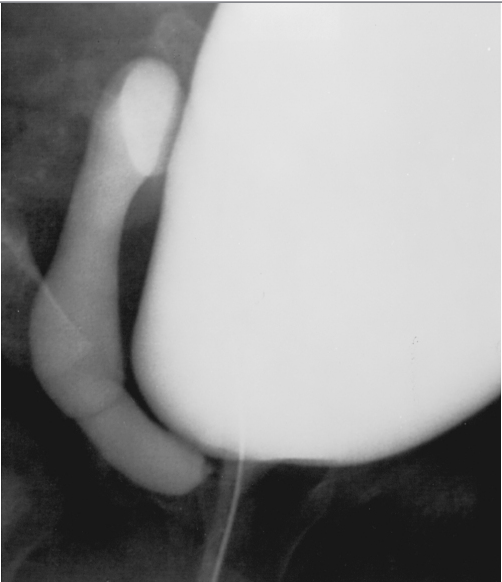 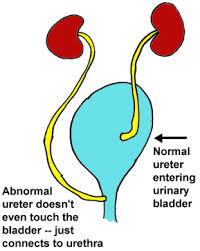 6-Vesicoureteric Reflux
MCUG /VCUG
6-Vesicoureteric Reflux….
All patient should started on prophylactic antibiotics
Surgical intervention :
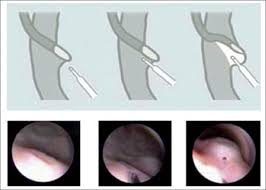 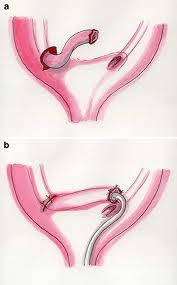 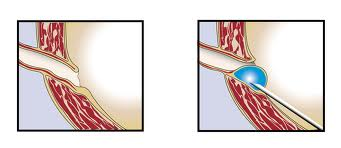 Ureteral reimplantation
Endoscopic correction
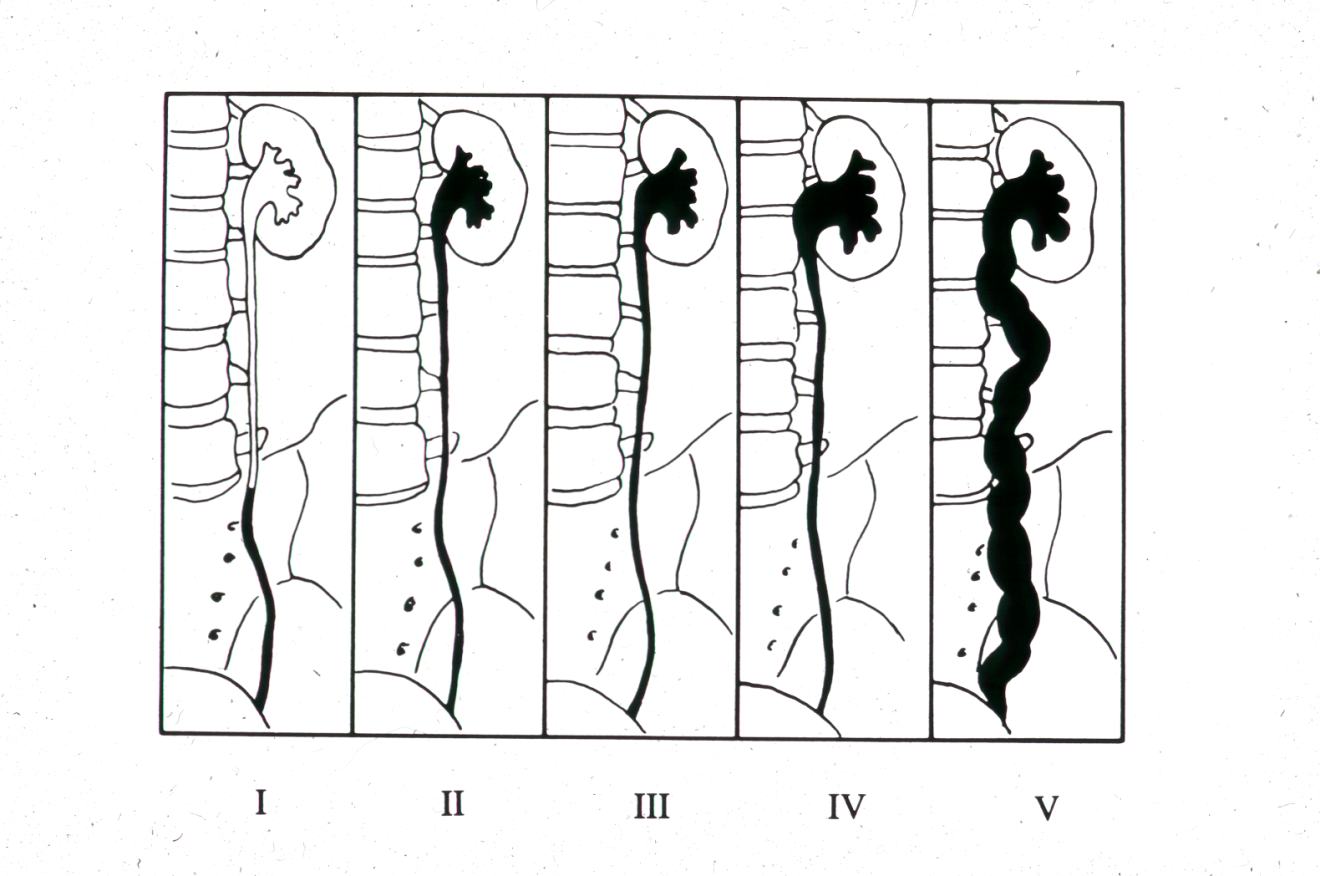 Normal anti-reflux mechanism “Flap valve”
    1. Oblique course as it enters the bladder.
    2. Proper muscular attachments to provide fixation.
    3. Posterior support to enable its occlusion.
    4. Adequate submucosal length.
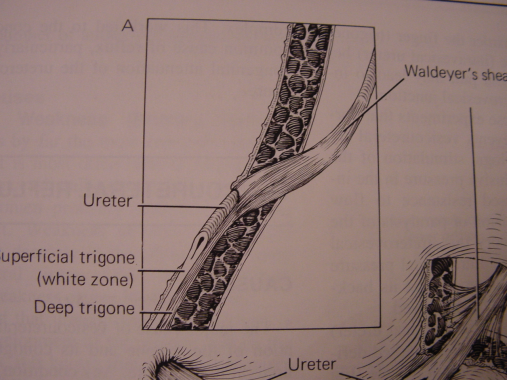 7-Posterior urethral valves (PUV)…
Posterior urethral valves (PUV)….
1:5000 male infants.
most common cause of urine retention in male infants.
50% have renal impairment.
The bladder and the kidneys developed under
    high pressure and resistance.
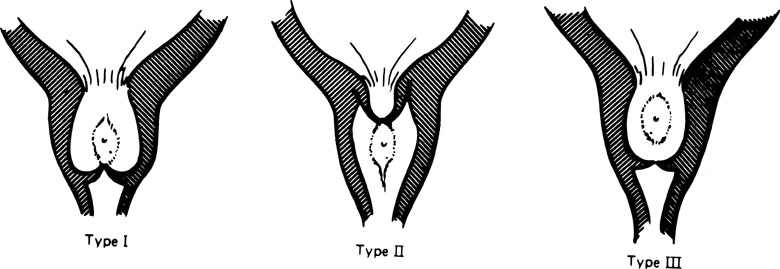 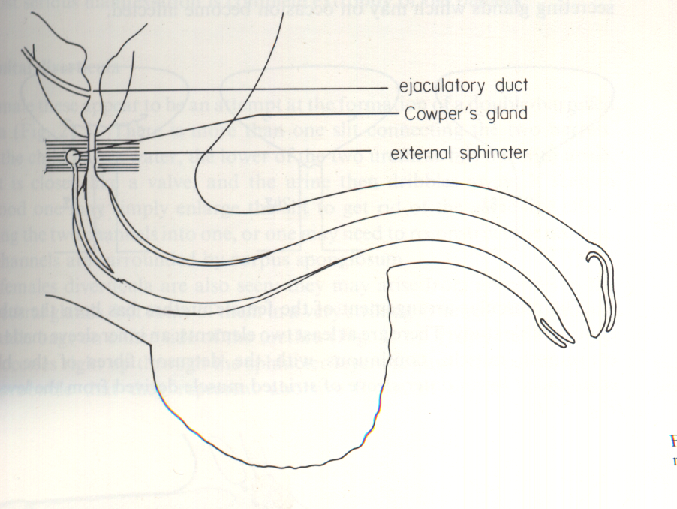 Posterior urethral valves
Associated findings
1. Oligohydramnios
2. Bilateral renal dilatation
3. VUR: 40%
4. Valve bladder
5. Renal impairment
Posterior urethral valves
Presentation
1. Antenatal
2. Urine retention
3. UTI
4. Poor urinary stream
5. CRF
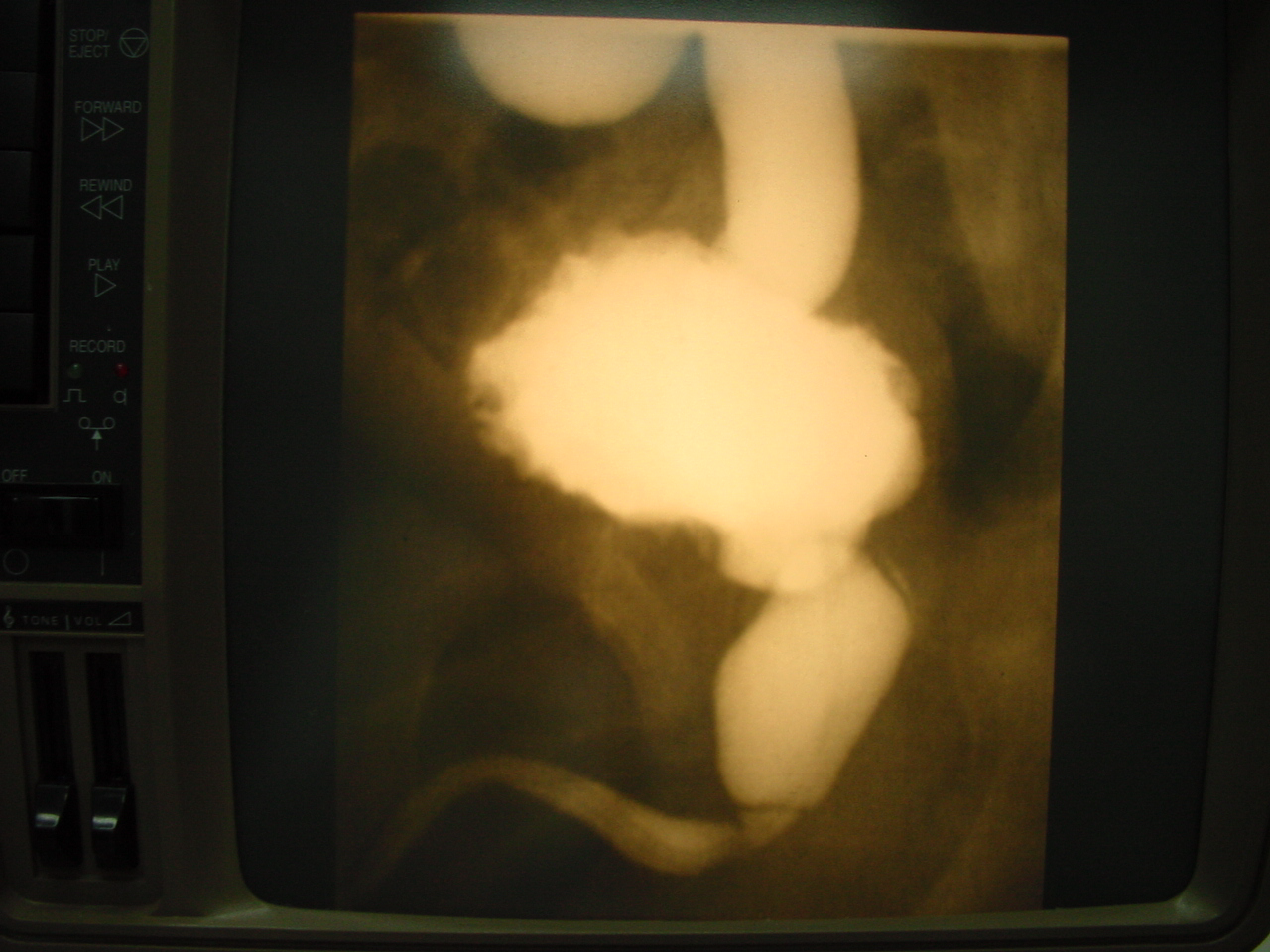 8- Multicystic dysplastic kidney (MCDK)
Kidney Anomalies
Anomaly of position, number and rotation“
1. Simple ectopia:
     - A kidney that is outside the renal fossa.
     - Pelvic (commonest), lumbar, sacral.
2. Thoracic kidney.
3. Horseshoe kidney
4. Unilateral renal agenesis.
5. Bilateral renal agenesis.
6. Crossed renal ectopia with no fusion.
7. Crossed renal ectopia withfusion.
8. Malrotated kidney.
Renal ectopia
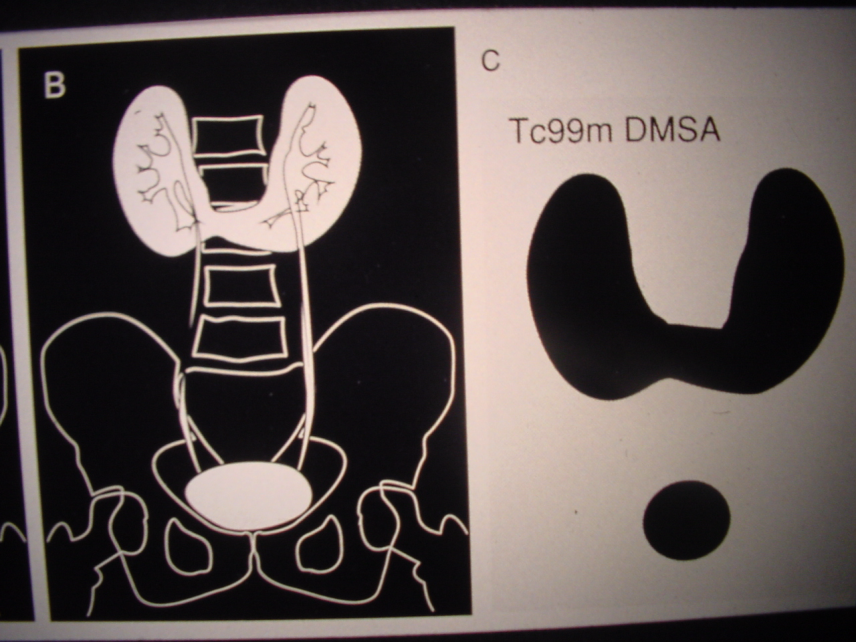 Horseshoe kidney
Kidney…
Cystic abnormalities

1. Renal dysplasia
     A) congenital unilateral multicystic kidney.
     B) Segmental and focal renal dysplasia.
     C) Renal dysplasia associated with congenital lower tract obstruction.

2. Congenital polycystic kidney disease:
     A) Infantile type
     B) Adult type

3. Simple cyst
4. Calyceal cyst
5.Peripelvic cyst
6. Perinephric cyst
Prune Belly Syndrome
Triad syndrome 
fAbsent abdominal wall muscle
Bilateral undescended testis
Urinary tract dilatation
Hypospadias
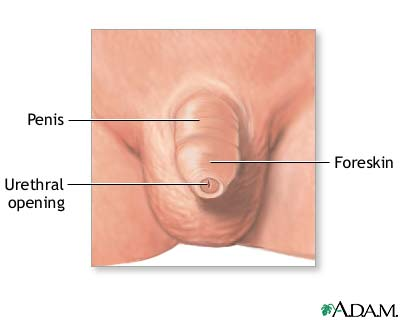 Hypospadias
Abnormal position of the EUM
Distal hypospadias
Proximal hypospadias
NO Circumcision
6 to 9 months repair
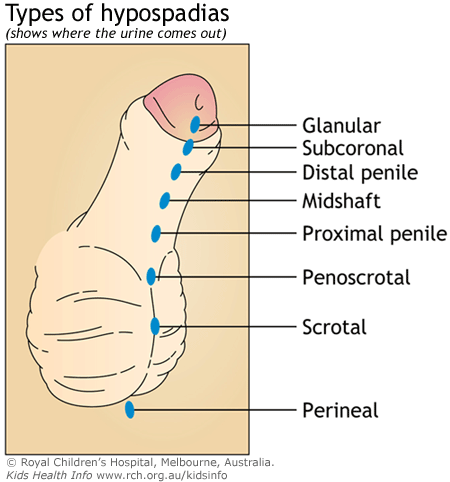 Hypospadias
Abnormal position of the EUM
Distal hypospadias
Proximal hypospadias
NO Circumcision
6 to 9 months repair
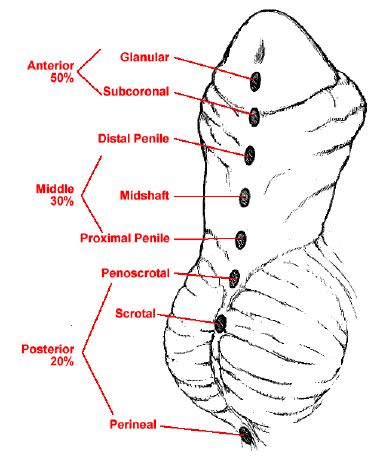 Epispadias
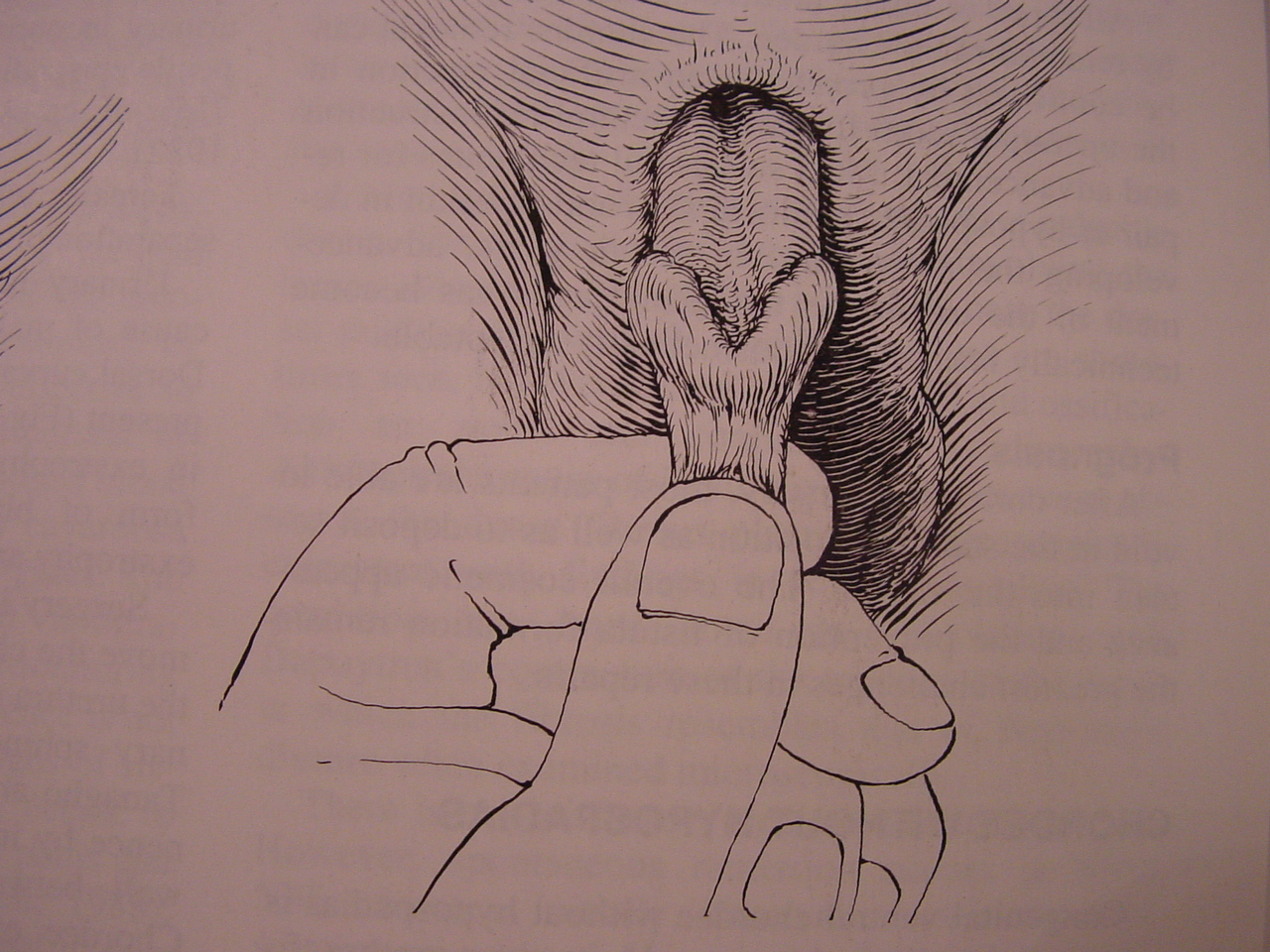 Bladder Exstrophy
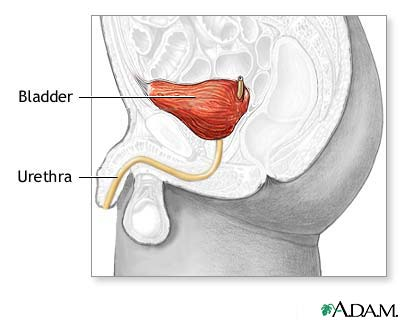 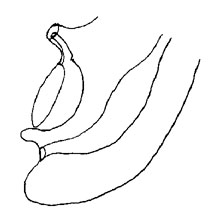 THANK YOU